স্বাগত
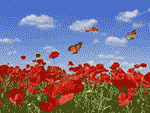 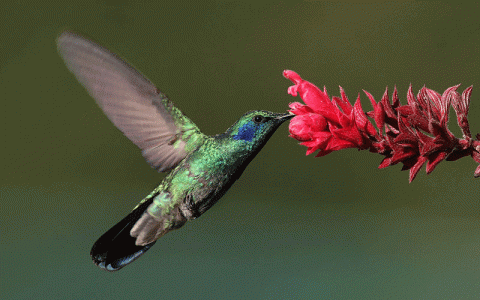 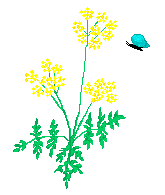 আমাদের আজকের  পাঠ
পরাগায়ন
শিক্ষক পরিচিতি 





মোঃ মিজানুর রহমান
সহকারি শিক্ষক
চৌধুরাণী গার্লস স্কুল এন্ড কলেজ 
পীরগাছা,রংপুর ।
E-mail:  mijaneid@gmail.com
Mobile : 01715572082
পাঠ পরিচিতি




শ্রেণি: অষ্টম
বিষয়: বিজ্ঞান 
অধ্যায়: চতুর্থ
উদ্ভিদের বংশ বৃদ্ধি
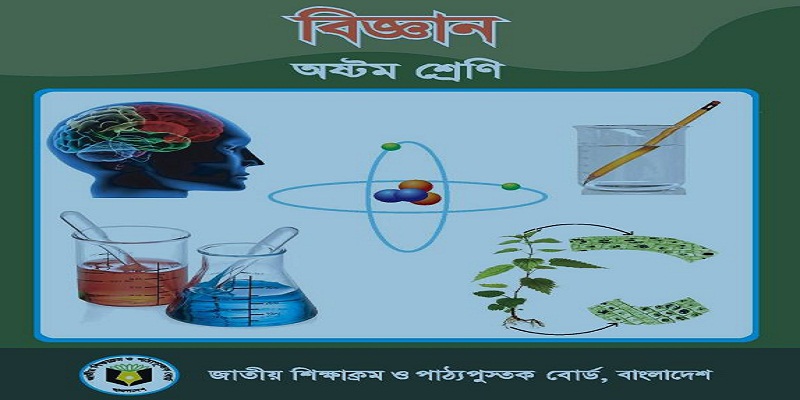 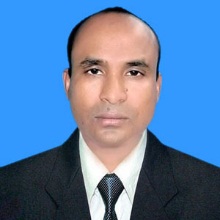 শিখন  ফল
এই পাঠ শেষে শিক্ষার্থীরা...
1. পরাগায়ন কি তা বলতে পারবে;
2. পরাগায়নের প্রকারভেদ ব্যাখ্যা করতে পারবে;
৩. পরাগায়নের মাধ্যমের উপর ভিত্তি করে  বিভিন্ন প্রকার ফুলের বৈশিষ্ট্য ব্যাখ্যা করতে পারবে।
পরাগায়ন বলতে কি বুঝ?
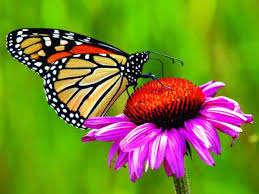 ফুলের পরাগধানী হতে পরাগরেণু একই ফুলে অথবা একই জাতের অন্য ফুলের গর্ভমুন্ডে স্থানান্তরিত হওয়াকে  পরাগায়ন বলে।
পরাগায়ন কত প্রকার ?
পরাগায়ন দুই প্রকার
পরাগায়ন
স্ব-পরাগায়ন
পর-পরাগায়ন
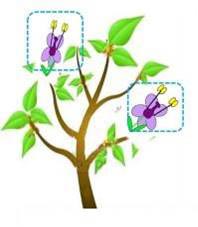 স্ব-পরাগায়ন
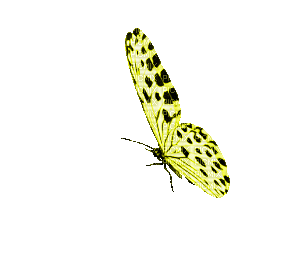 স্ব-পরাগায়নঃএকই গাছের দুটি ফুলের মধ্যে যে পরাগায়ন ঘটে তাকে 
স্ব-পরাগায়ন বলে । সরিষা , কুমড়া , ধুতুরা ইত্যাদি উদ্ভিদে স্ব-পরাগায়ন ।
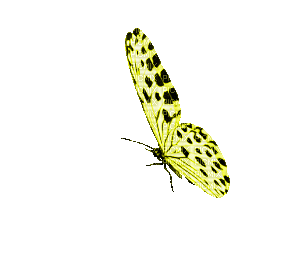 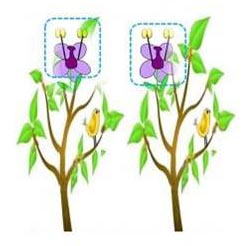 পর-পরাগায়ন
পর-পরাগায়নঃ একই প্রজাতির দুটি ভিন্ন উদ্ভিদের ফুলের মধ্যে যে পরাগায়ন ঘটে তাকে পর-পরাগায়ন বলে । শিমুল , পেঁপে ইত্যাদি গাছের ফুলে পর-পরাগায়ন হতে দেখা যায় ।
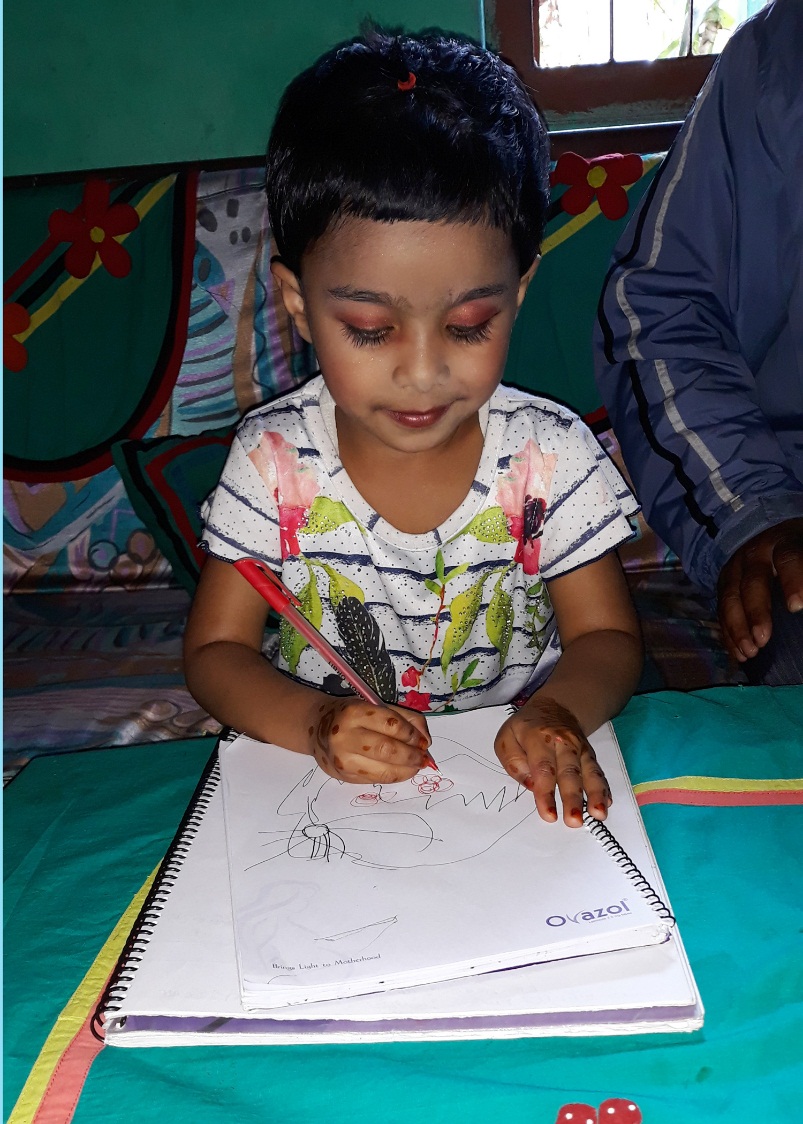 একক কাজ
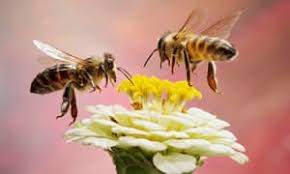 পরাগায়ন বলতে কি বুঝ ?
পরাগায়নের মাধ্যম  বলতে কি বুঝ ?
পরাগায়নের মাধ্যমঃ পরাগরেণু  স্থানান্তরের কাজটি অধিকাংশ ক্ষেত্রে কোনো না কোনো মাধ্যমের দ্বারা হয়ে থাকে । যে বাহক পরাগরেণু বহন করে গর্ভমুণ্ড পর্যন্ত নিয়ে যায় তাকে পরাগায়নের মাধ্যম বলে । পরাগায়নের মাধ্যমগুলিঃ বায়ু, পানি, কীট-পতঙ্গ, প্রাণি ।
অভিযোজন বলতে কি বুঝ ?
পরাগায়নের মাধ্যমগুলোর সাহায্য পেতে ফুলের গঠনে কিছু পরিবর্তন লক্ষ্য করা যায় । একে অভিযোজন বলা হয় । বিভিন্ন মাধ্যমগুলোর জন্য অভিযোজন গুলোও আলাদা । অভিযোজন গুলো নিম্নরূপঃ
পতঙ্গপরাগী ফুলের অভিযোজন
 বায়ুপরাগী ফুলের অভিযোজন
পানিপরাগী ফুলের অভিযোজন
 প্রাণিপরাগী ফুলের অভিযোজন
নিচের ছবিগুলো ভাল করে লক্ষ্য কর
পতঙ্গপরাগী ফুলের অভিযোজন
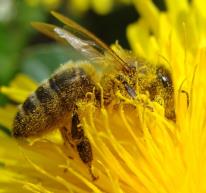 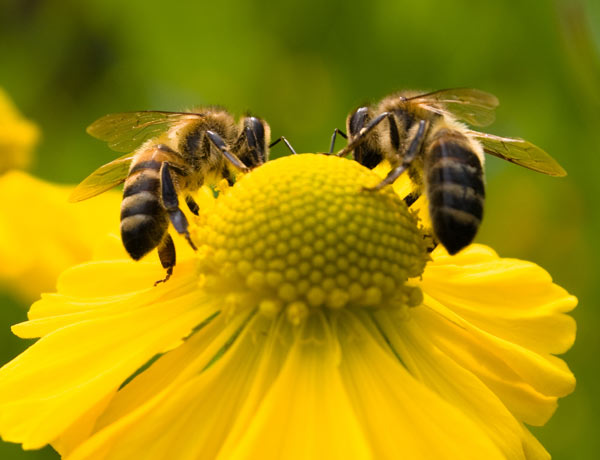 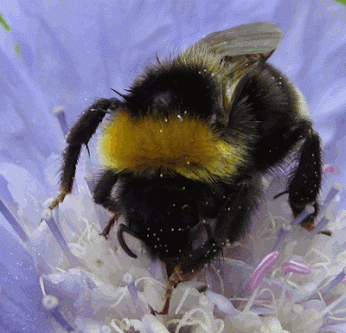 পতঙ্গপরাগী ফুলের অভিযোজনঃ ফুল বড় ,রঙ্গিন ,মধুগ্রন্থিযুক্ত । পরাগরেণু গর্ভমুণ্ড আঠালো এবং সুগন্ধযুক্ত , যেমন – জবা ,কুমড়া , সরিষা  ইত্যাদি ।
বায়ুপরাগী ফুলের অভিযোজন
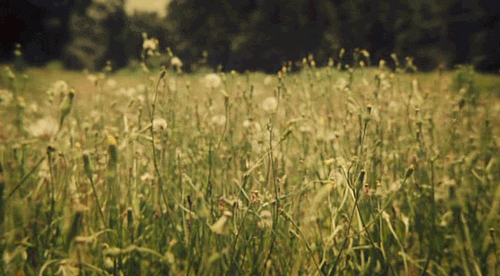 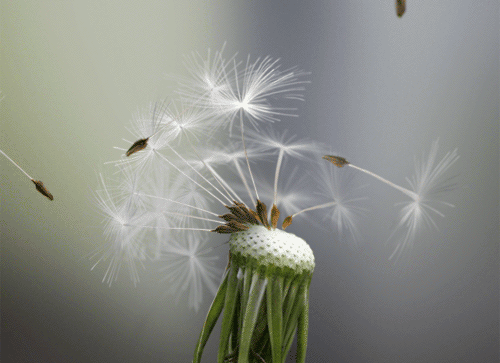 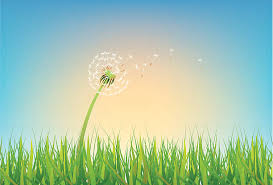 বায়ুপরাগী ফুলের অভিযোজনঃ ফুল বর্ণ গন্ধ ও মধুগ্রন্থিহীন । পরাগরেণু হালকা , অসংখ্য ও 
আকারে ক্ষুদ্র । এদের গর্ভমুণ্ড আঠালো  শাখান্বিত, কখনো পালকের ন্যায়, যেমন -ধান ।
পানিপরাগী ফুলের অভিযোজন
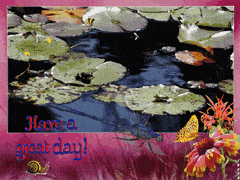 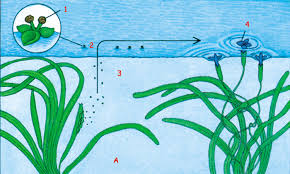 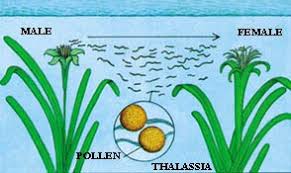 পানিপরাগী ফুলের অভিযোজনঃ 
এরা আকারে ক্ষুদ্র ,হালকা এবং অসংখ্য । এরা সহজে পানিতে ভাসতে পারে । এসব ফুলে সুগন্ধ নেই । স্ত্রীফুলের বৃন্ত লম্বা কিন্তু পুং ফুলের বৃন্ত ছোট । পরিণত পুং ফুল বৃন্ত থেকে খুলে পানিতে ভাসতে থাকে , যেমন – পাতাশ্যাওলা ।
প্রাণিপরাগী ফুলের অভিযোজন
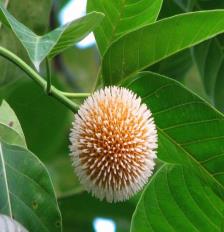 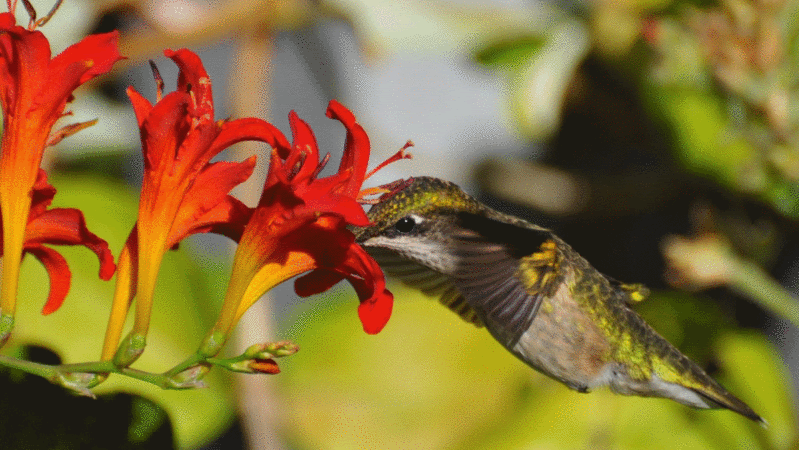 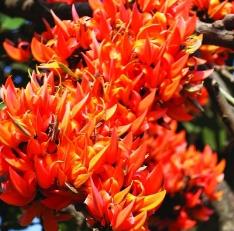 প্রাণিপরাগী ফুলের অভিযোজনঃ এসব ফুল মোটামুটি বড় ধরনের হয় । তবে ছোট 
হলে ফুলগুলো পুস্পমঞ্জুরিতে সজ্জিত থাকে । এদের রং আকর্ষণীয় হয় । এসব ফুলে গন্ধ থাকতে 
পারে বা নাও থাকতে পারে । যেমন – কদম , শিমুল , কচু ইত্যাদি ।
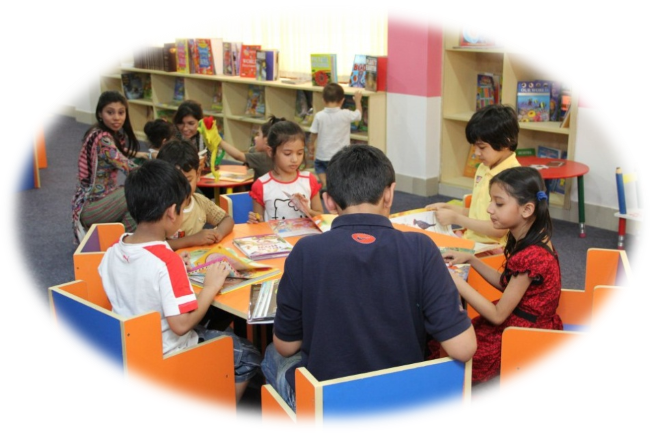 দলীয় কাজ
বায়ুপরাগী ফুলের অভিযোজন কি কি ভাবে হয় ?
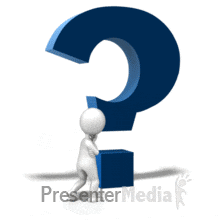 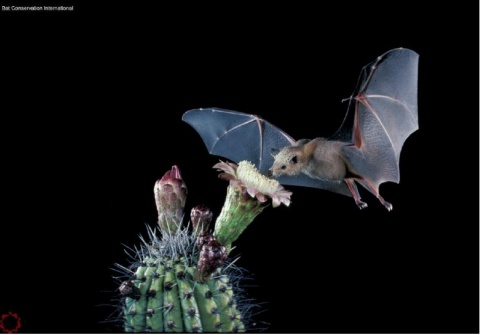 মূল্যায়ন
১ । পরাগায়ন কি ?  
২ । অভিযোজন বলতে কি বুঝ ? 
৩ । পরাগায়নের মাধ্যম  বলতে কি বুঝ ?    
৩
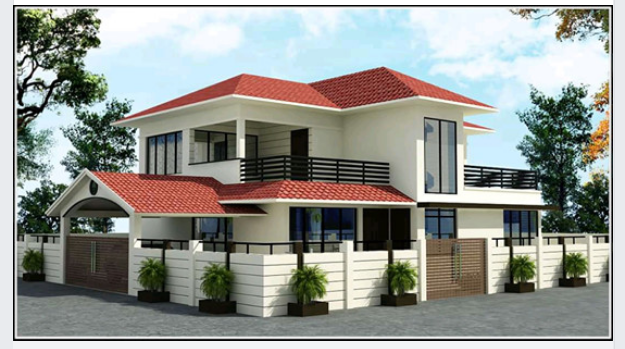 বাড়ির কাজ
পতঙ্গপরাগী ,বায়ুপরাগী ,পানিপরাগী , প্রাণিপরাগী ফুলের আলাদা আলাদা তালিকা করে আনবে।
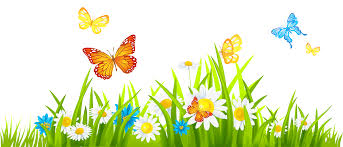 ধন্যবাদ
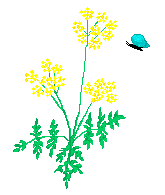